Секретарское обслуживание делового приема на тему: «Производство и продвижение нового вида строительных материалов» 
04.05.2023-05.05.2023




Выполнила:
Аванесян Сусанна
Этапы подготовки проведения делового приема
01
02
03
Составление приказа и плана подготовки
Определение цели, времени и места проведения
Оповещение участников
06
04
05
Оформление листа регистрации участников
Оформление проекта протокола
Организационная подготовка
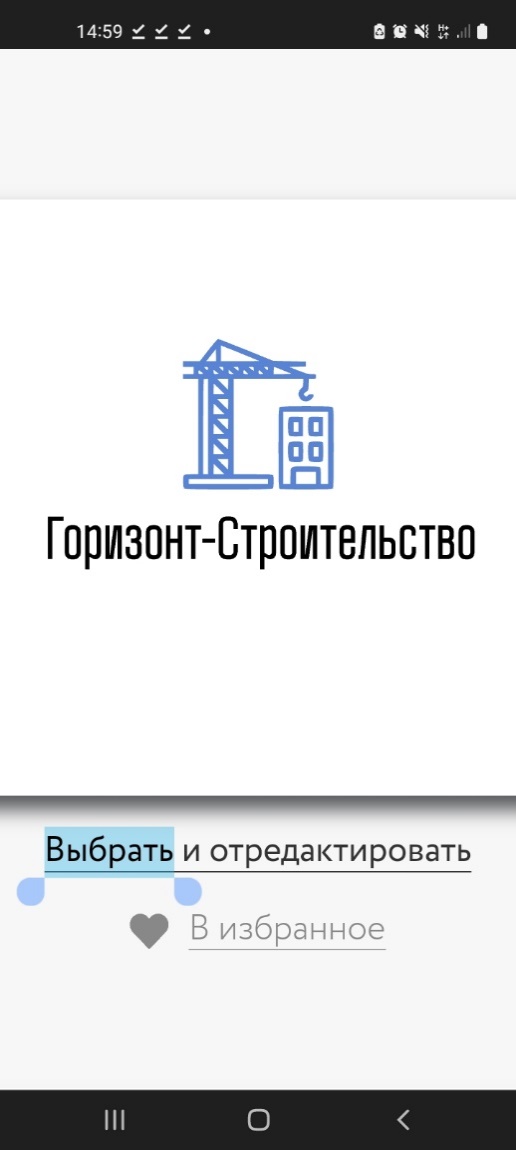 Определение цели, времени и места проведения
1 этап
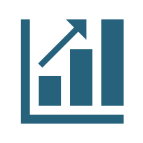 Цель: производство и продвижение нового вида строительных материалов
Дата проведения: 04.05.2023 - 05.05.2023
Время проведения: 09:30 - 14:00
Место проведения: конференц-зал ООО «Горизонт-Строительство»
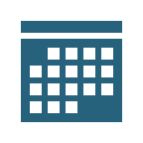 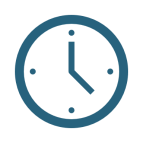 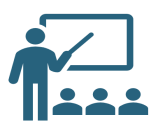 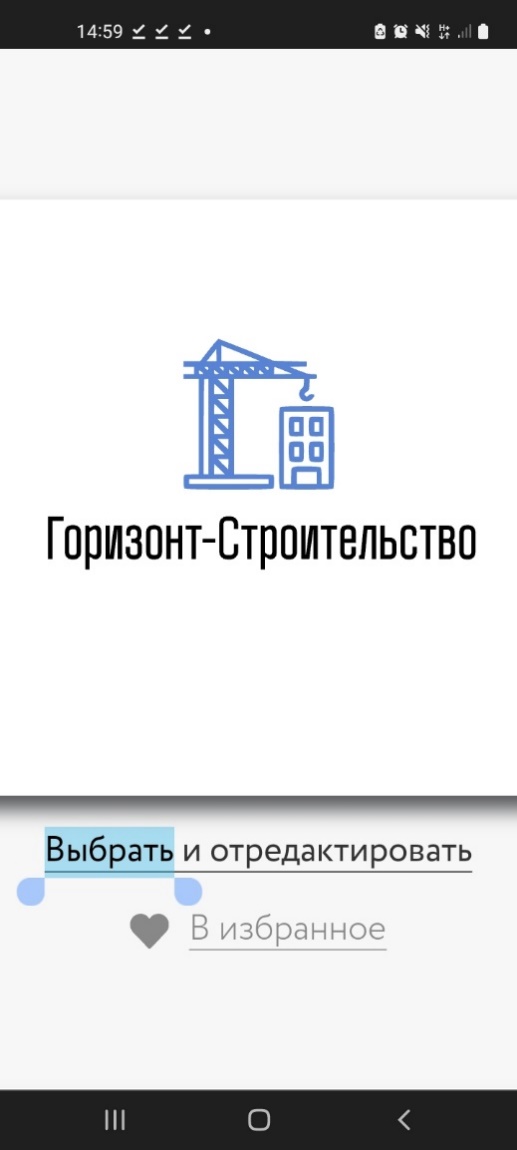 Составление приказа
2 этап
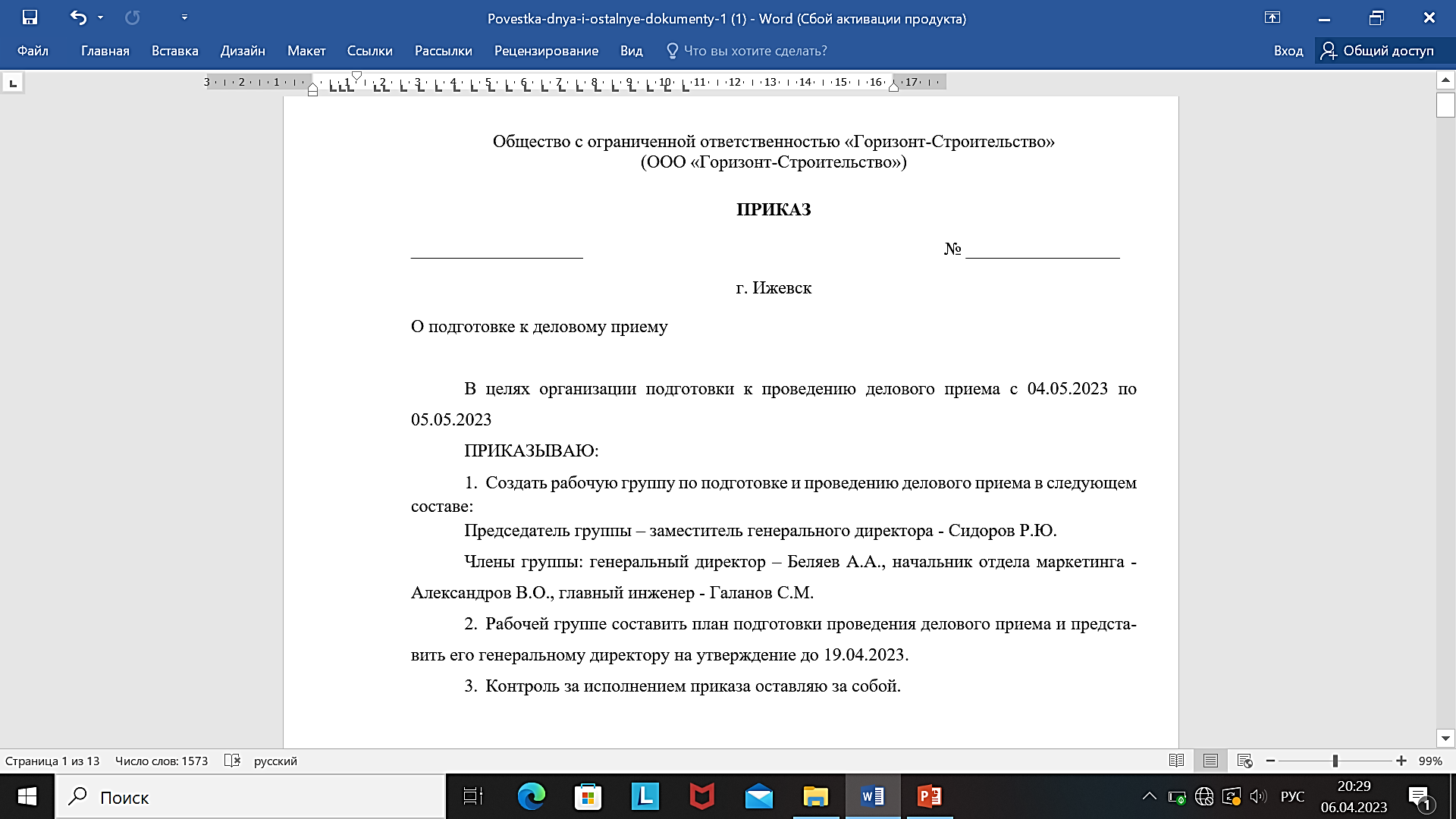 Приказом создается рабочая группа по подготовке и проведению делового приема
Определяются сроки и ответственные исполнители
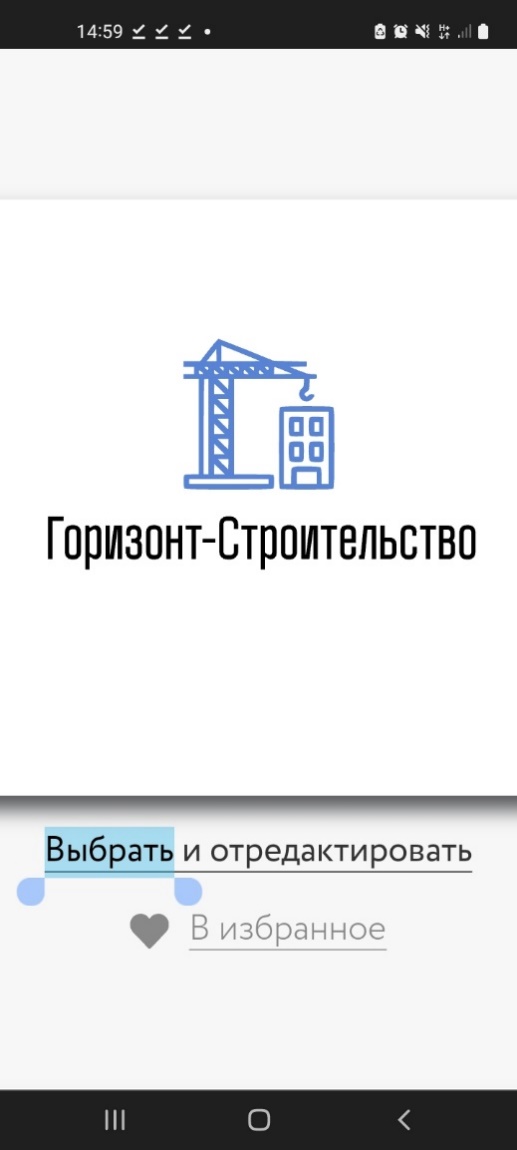 Составление плана подготовки
2 этап
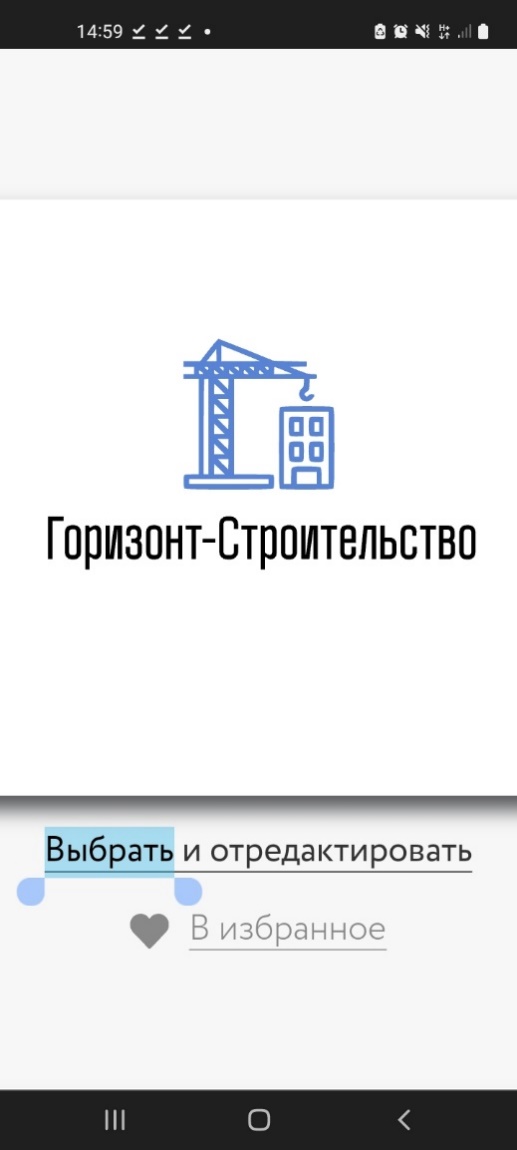 Оповещение участников
3 этап
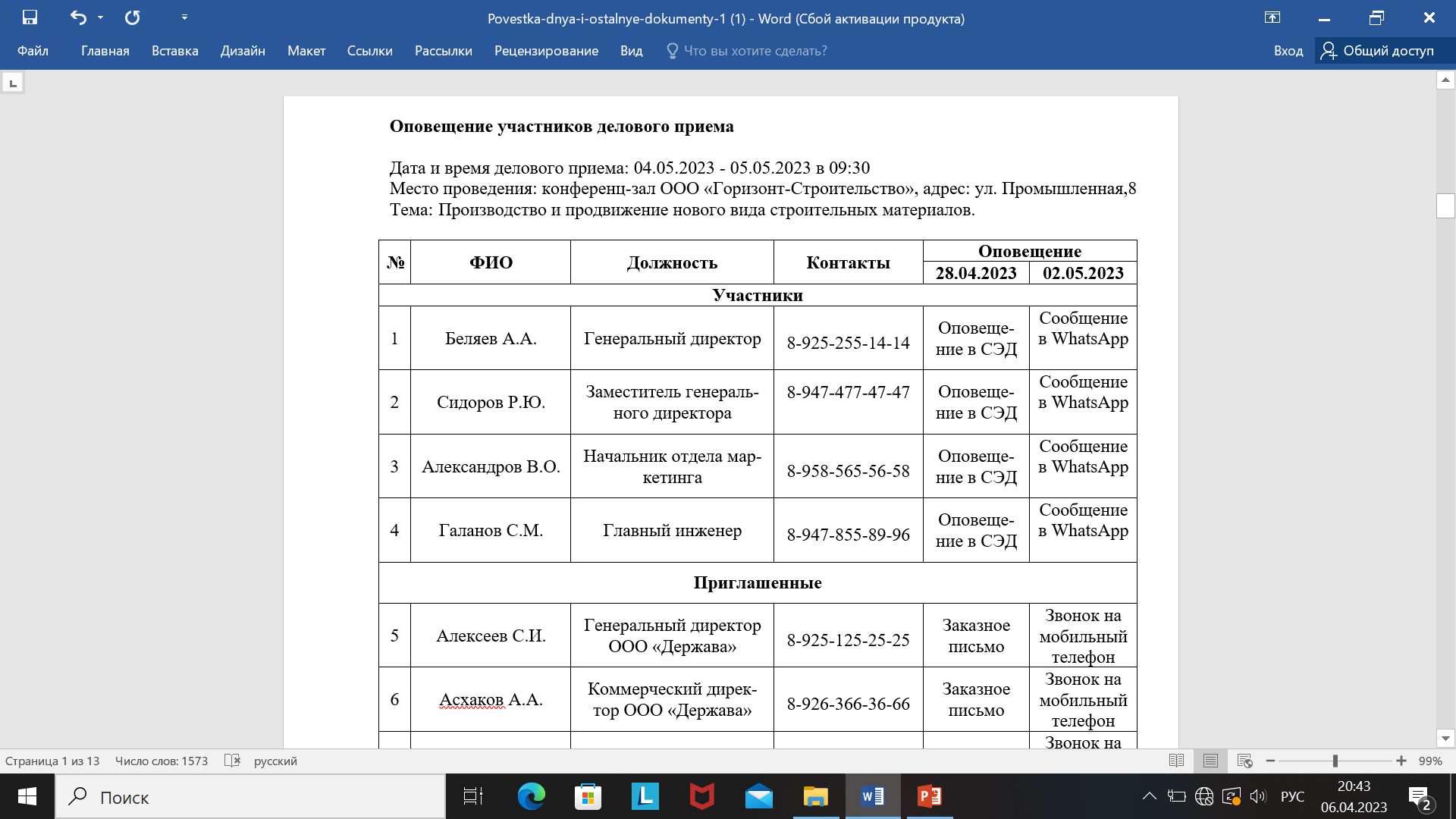 Способы оповещения
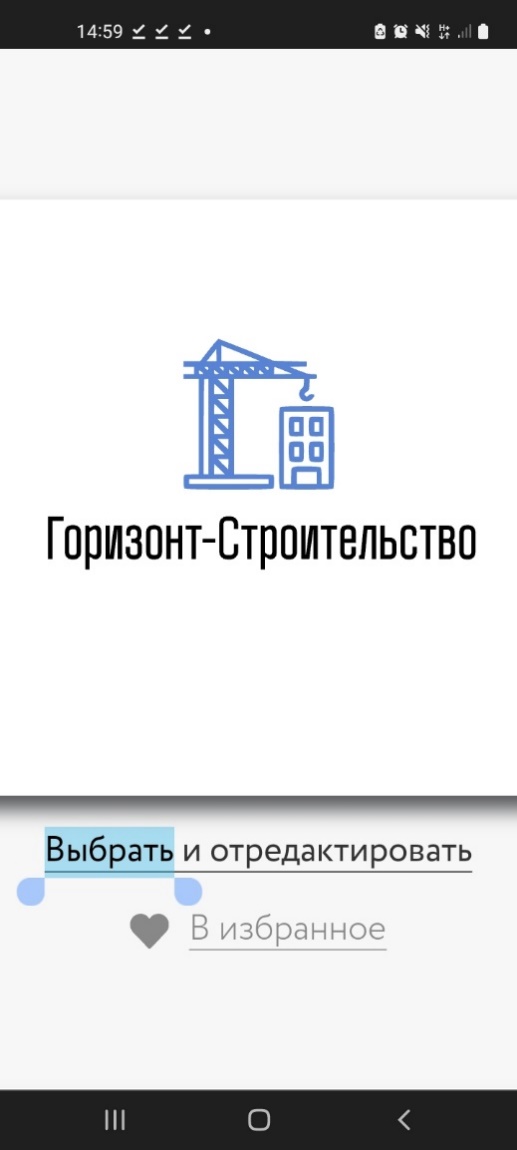 Оповещение участников
3 этап
Письмо-приглашение
Список рассылки
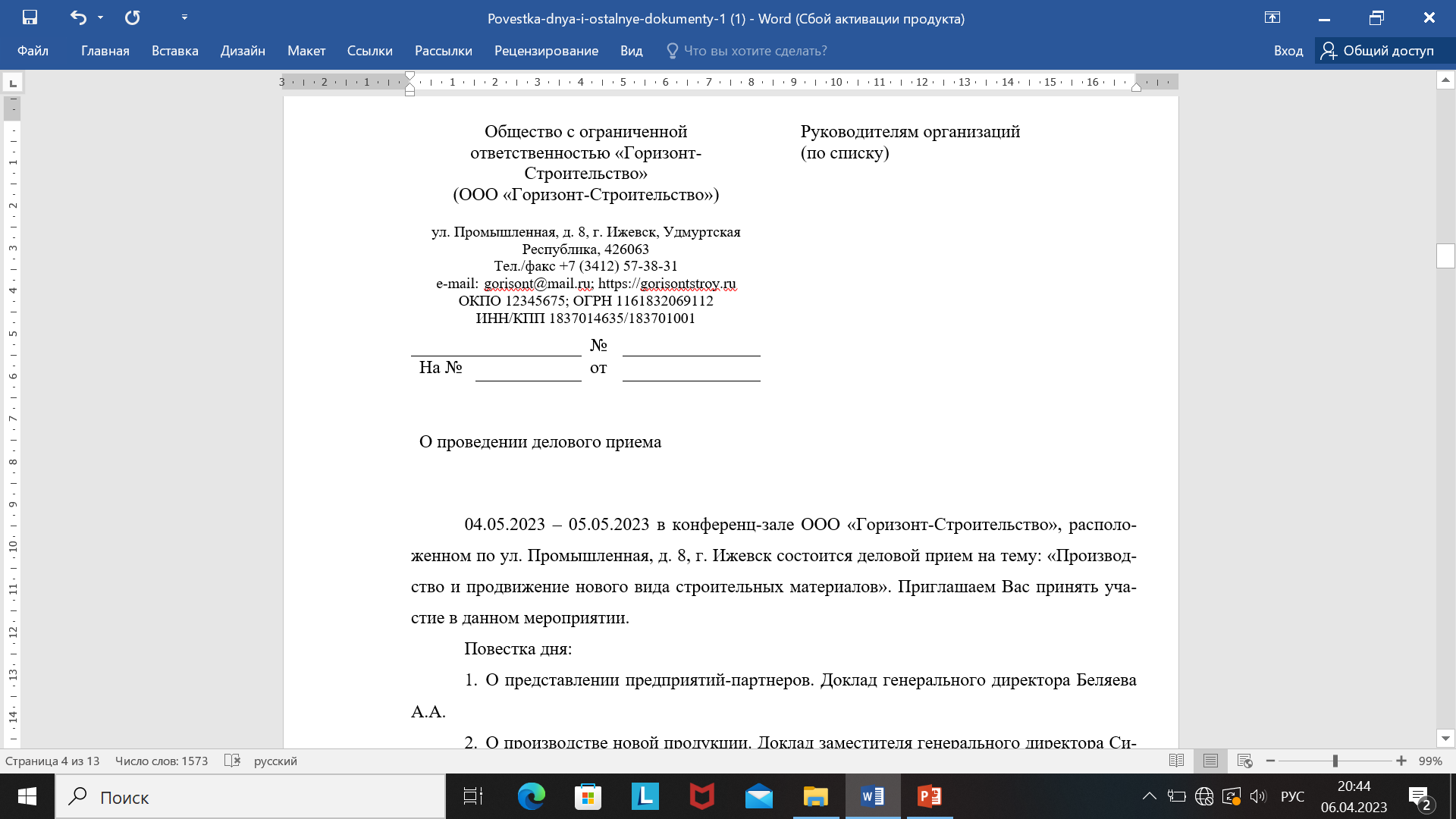 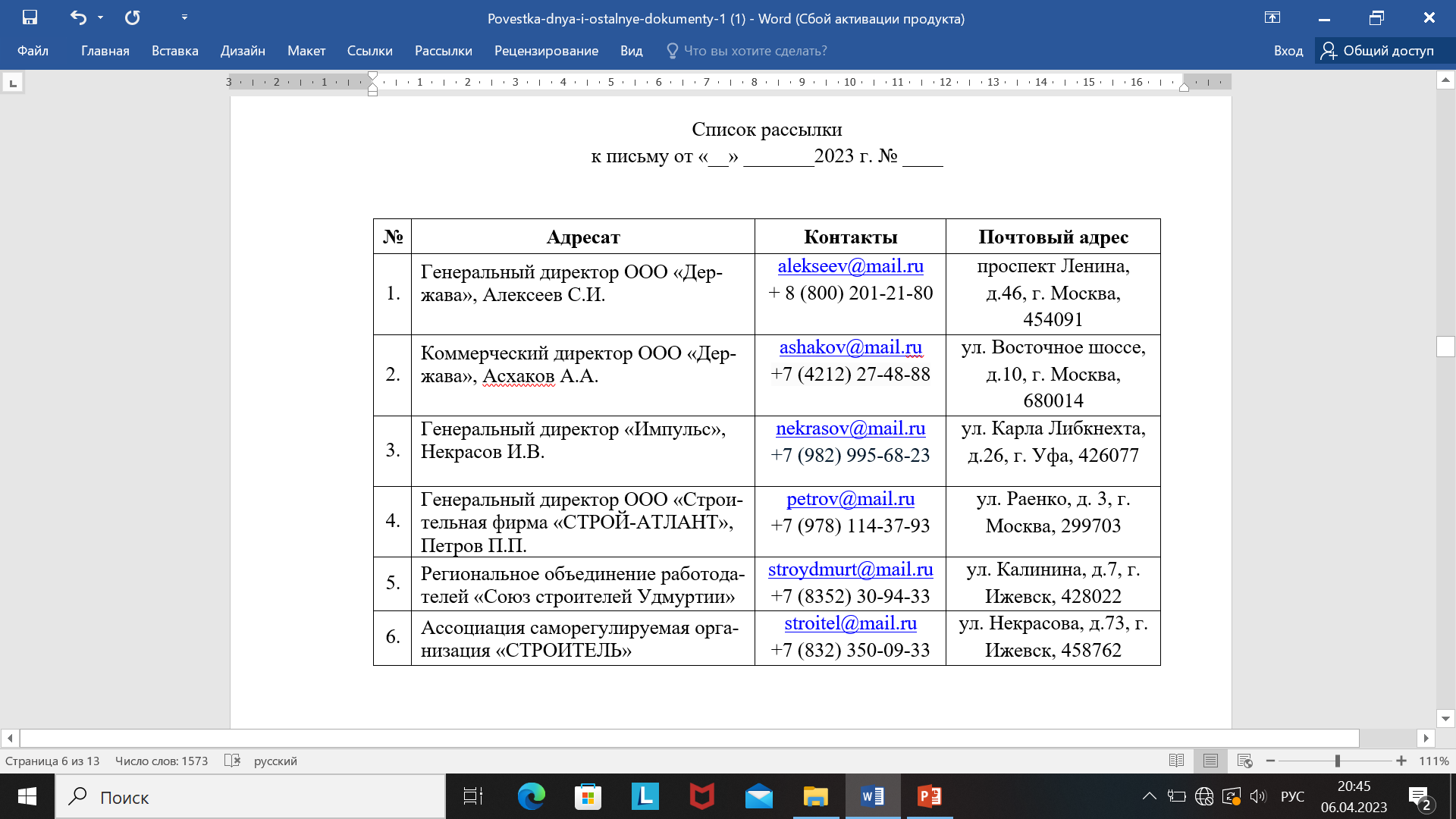 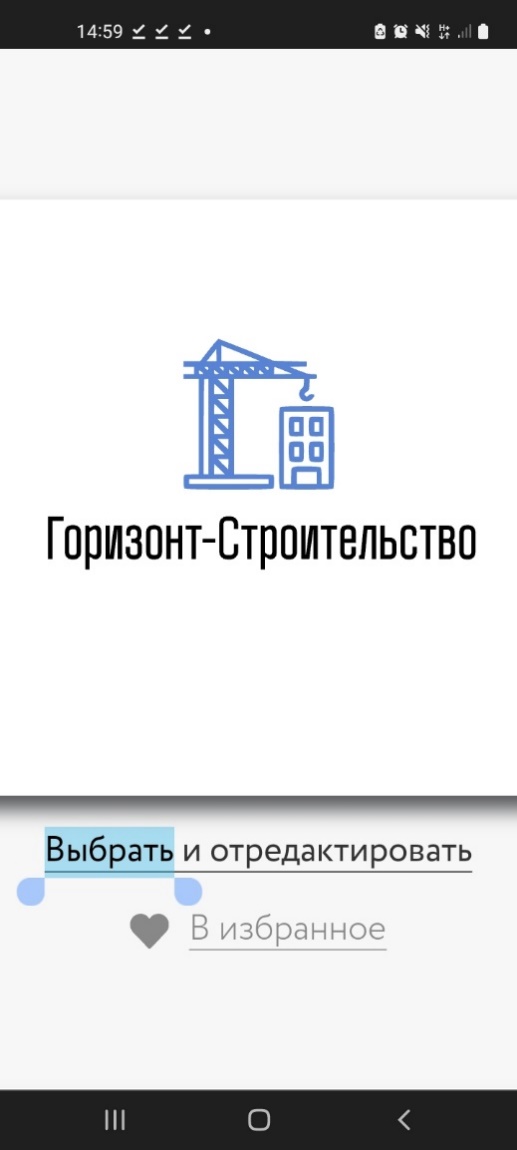 4 этап
Организационная подготовка
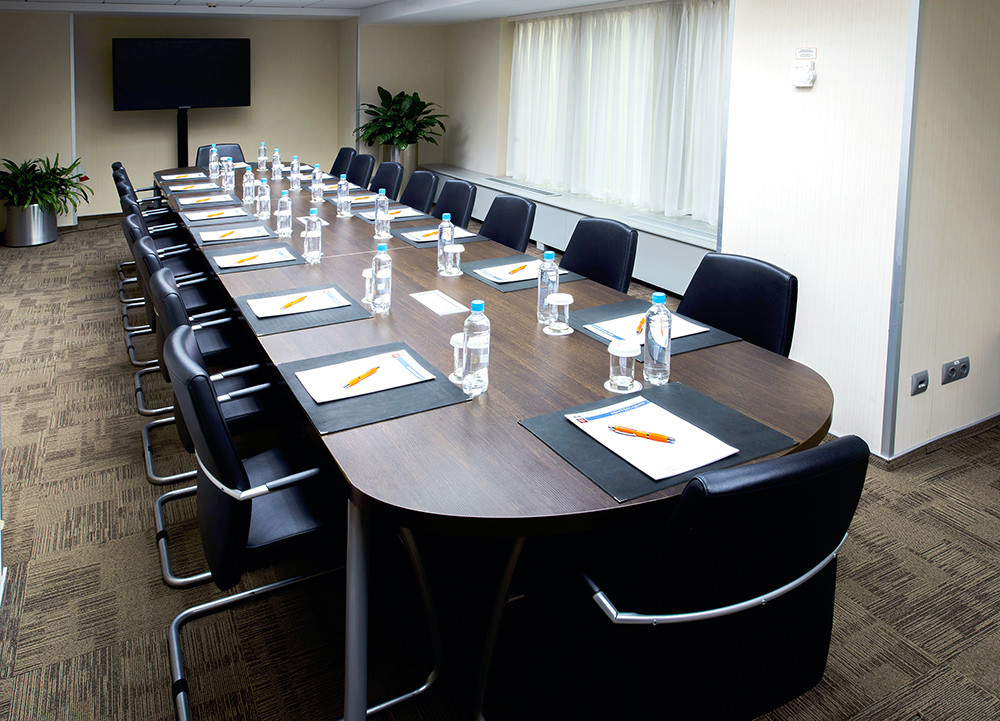 Выбор места проведения
Для участников делового приема выбран конференц-зал в ООО «Горизонт-Строительство», так как он имеет необходимое техническое оборудование для проведения делового приема.
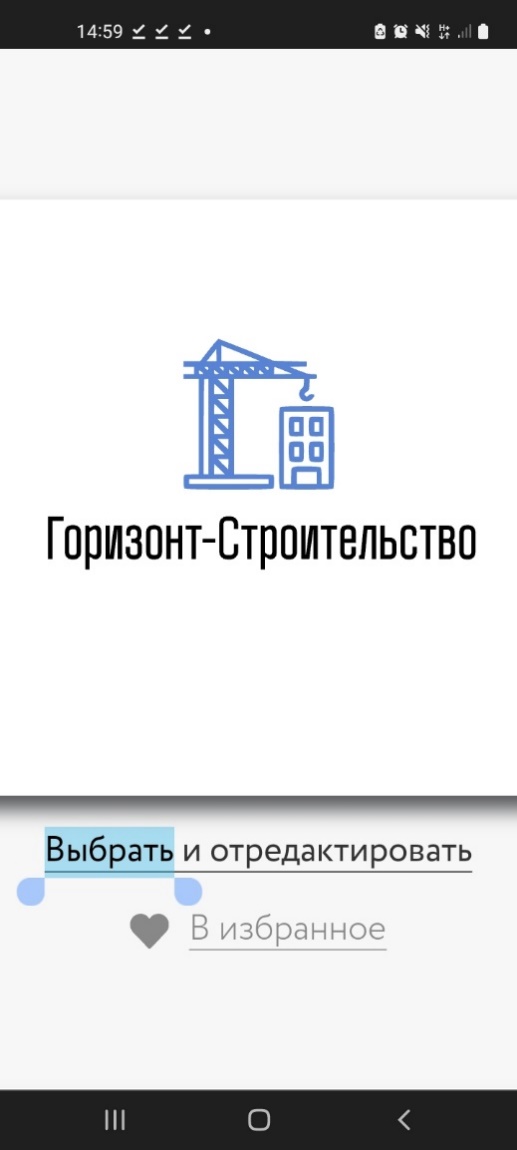 Организационная подготовка
4 этап
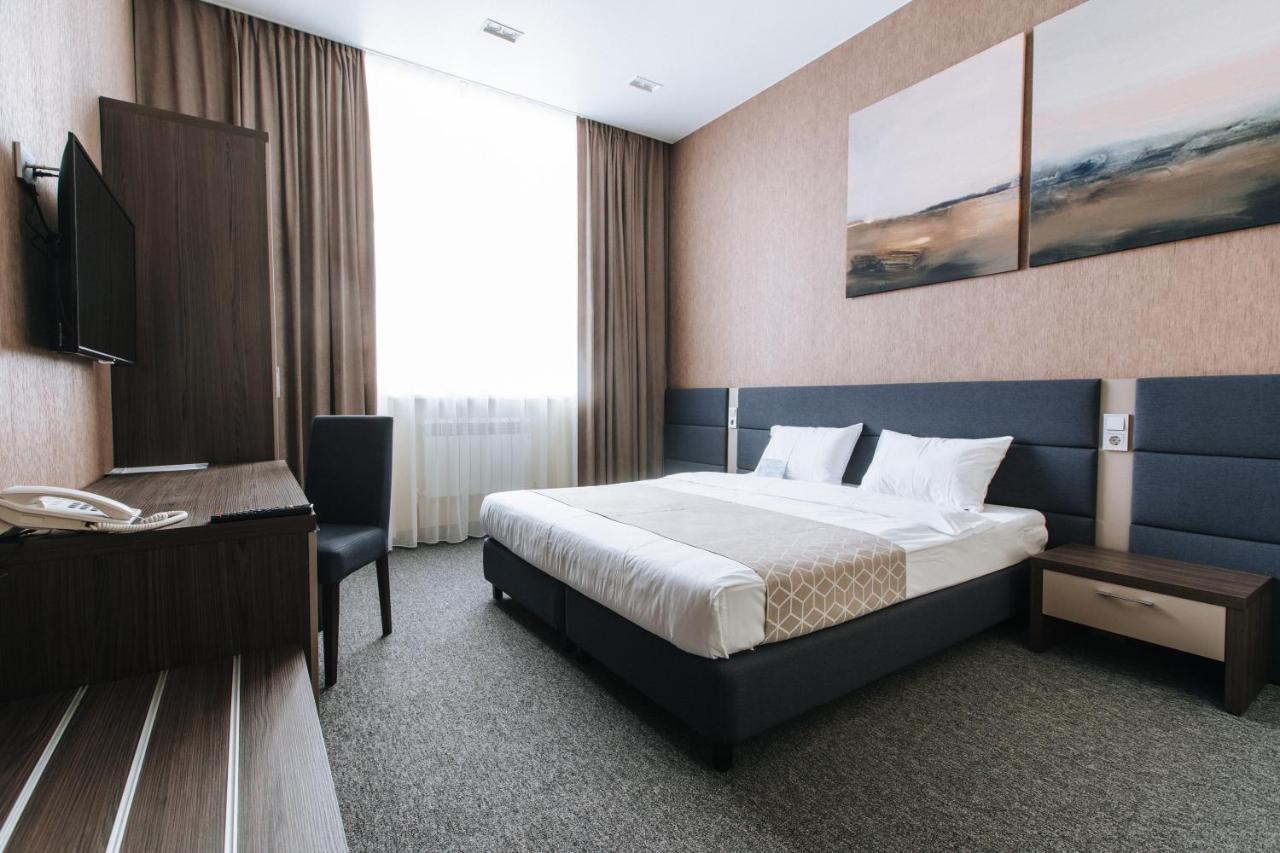 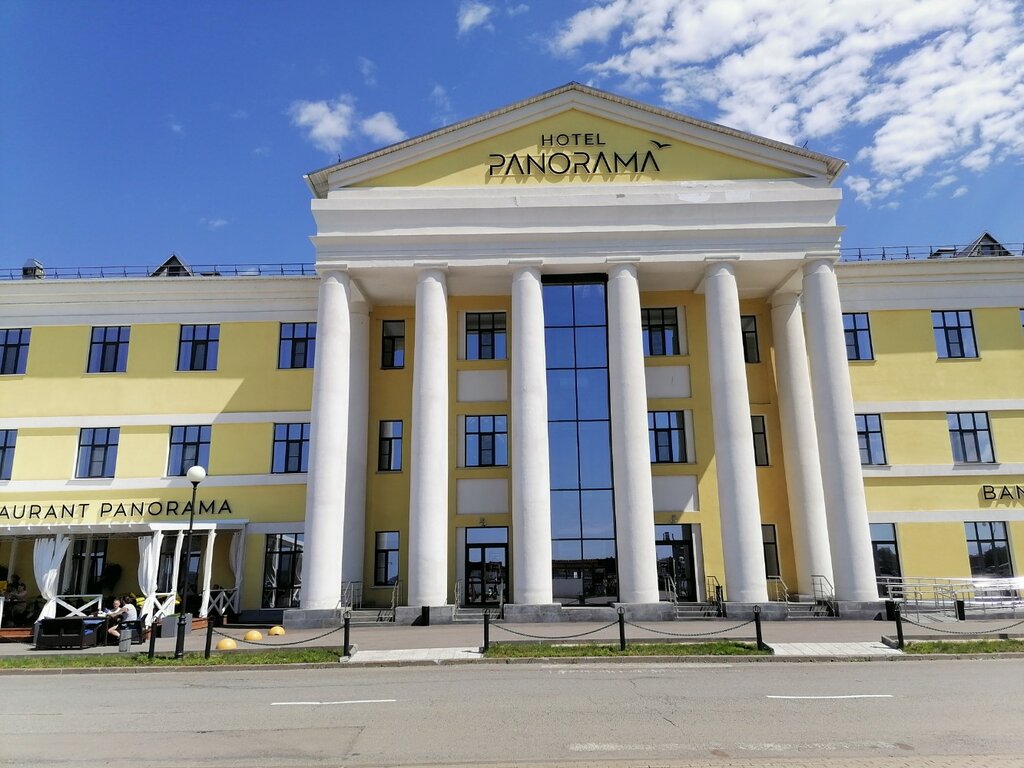 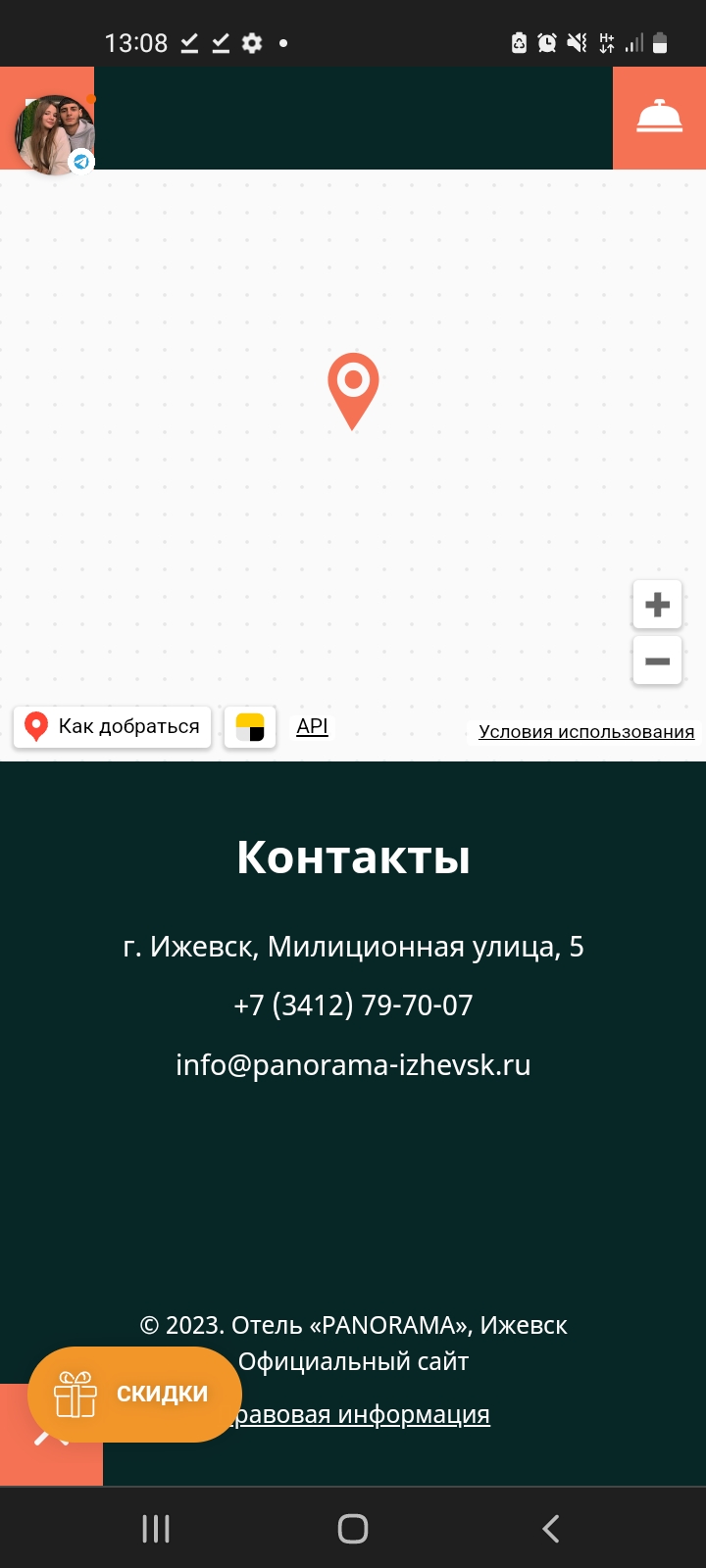 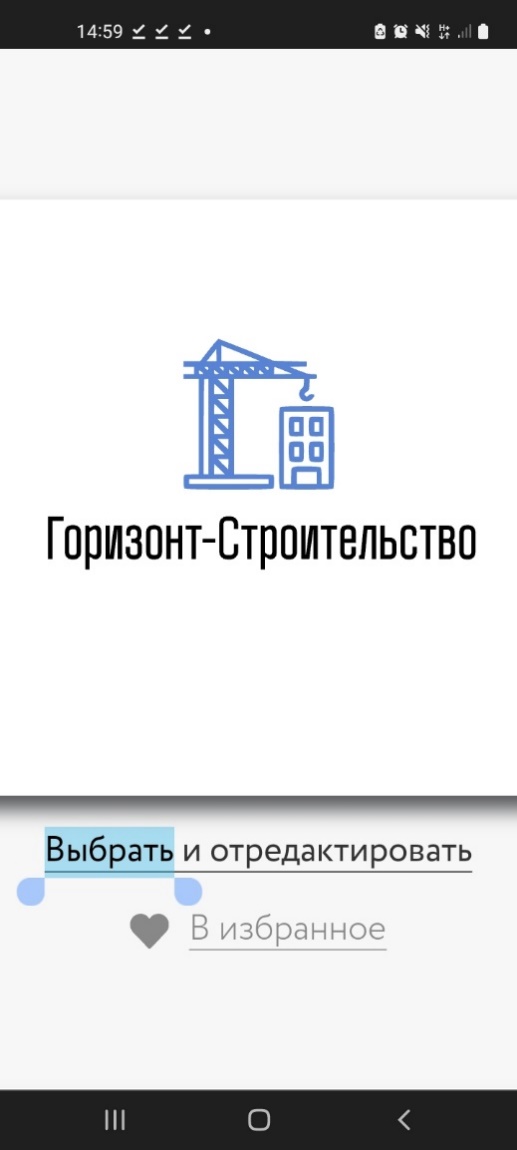 Организационная подготовка
4 этап
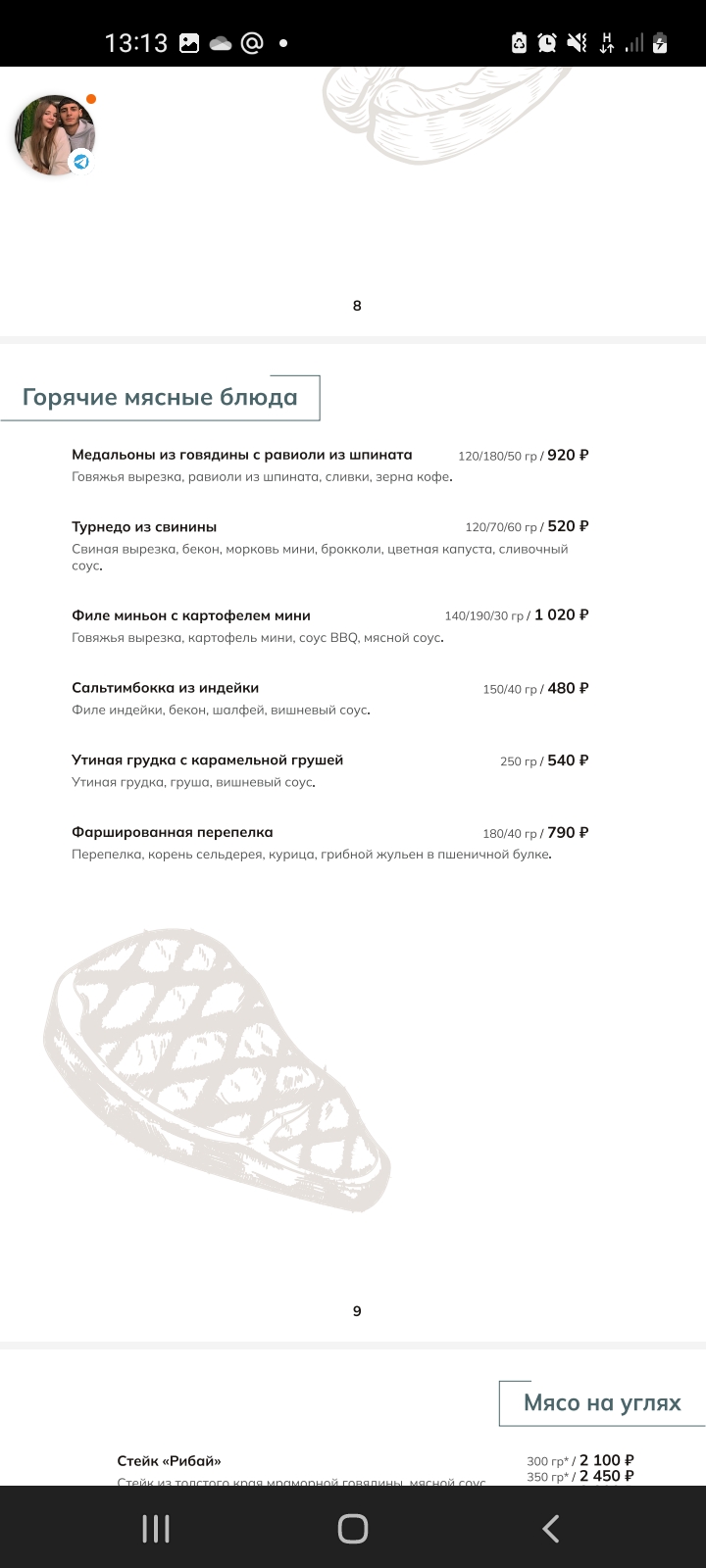 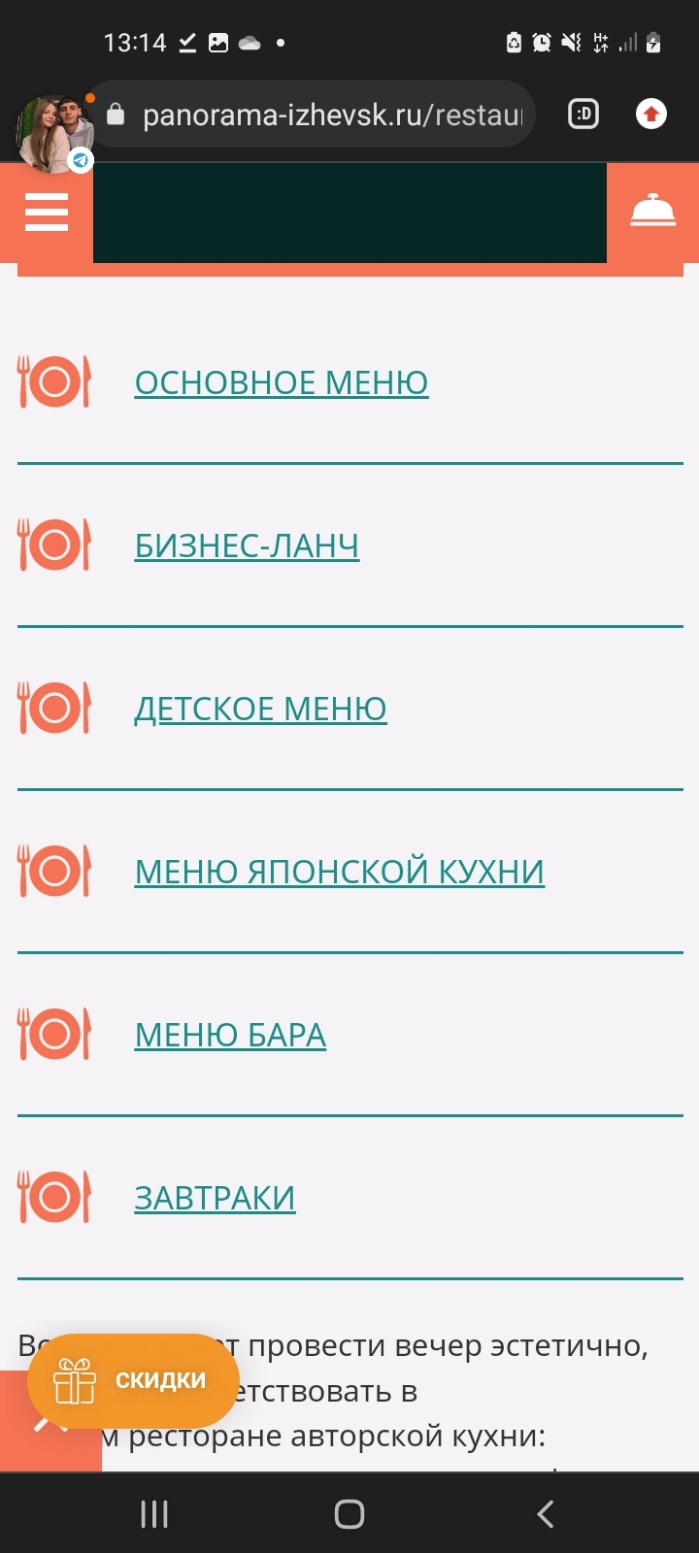 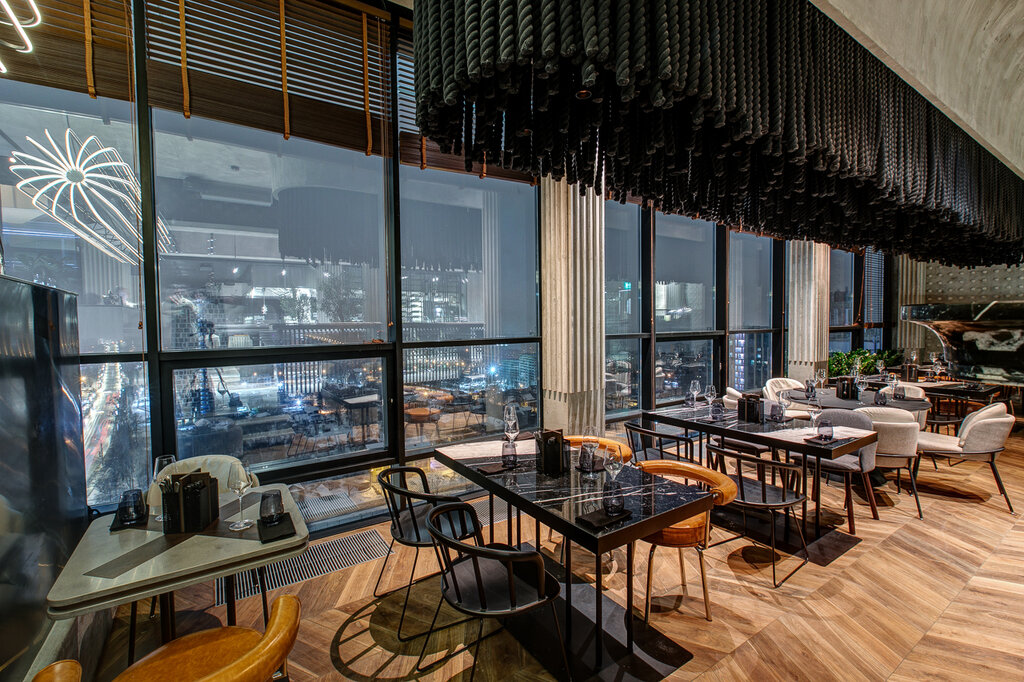 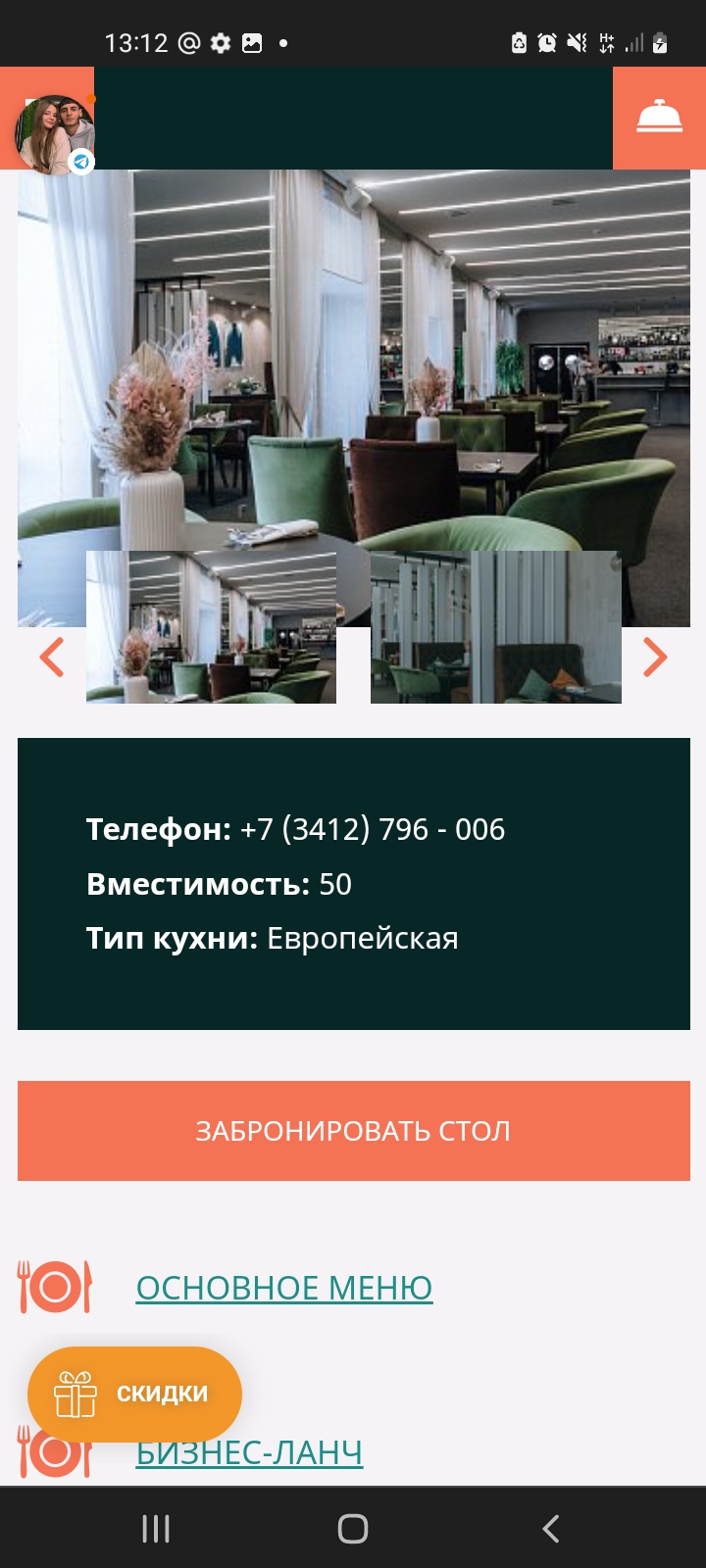 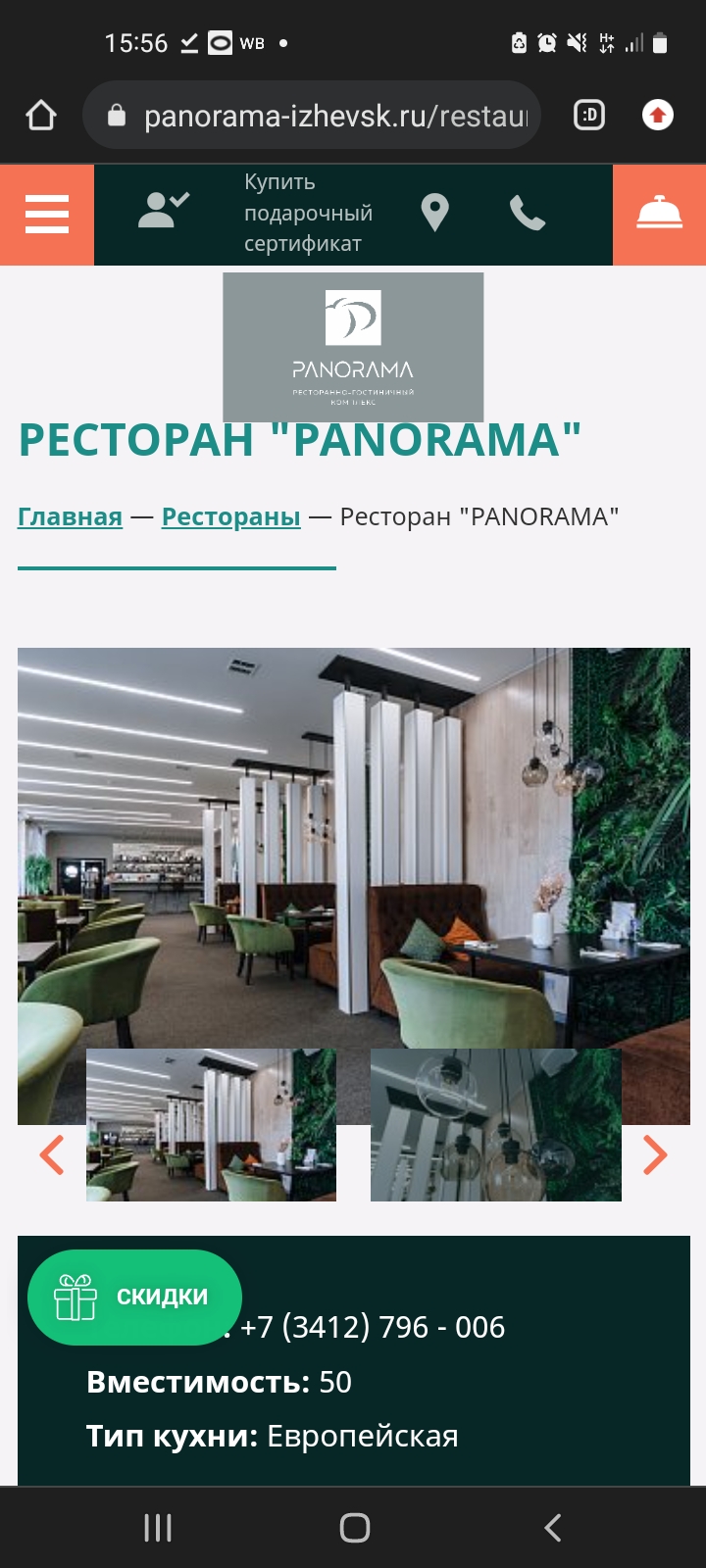 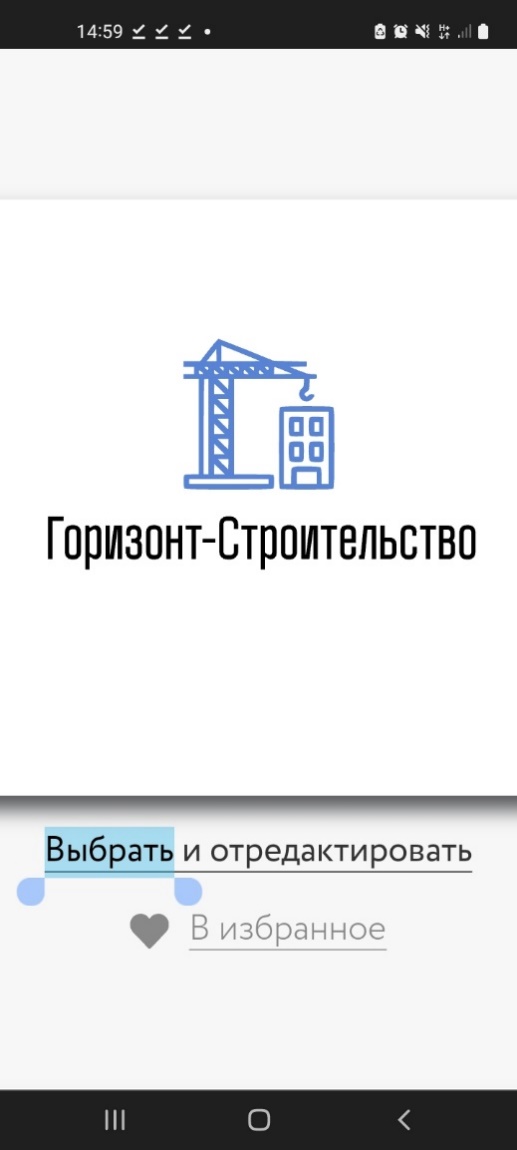 Организационная подготовка
4 этап
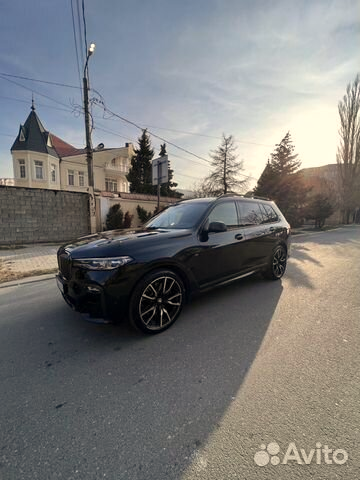 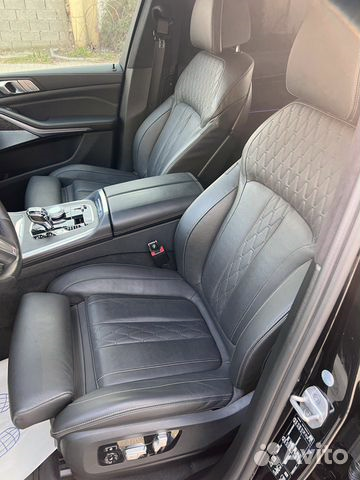 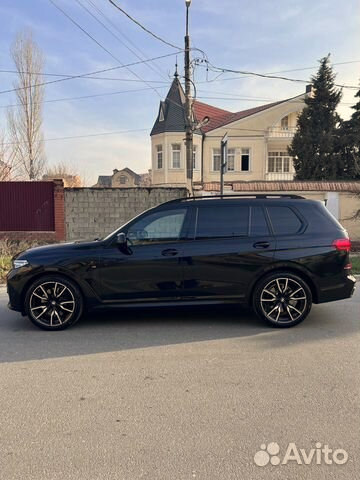 Для организации трансфера используется автомобиль нашей организации
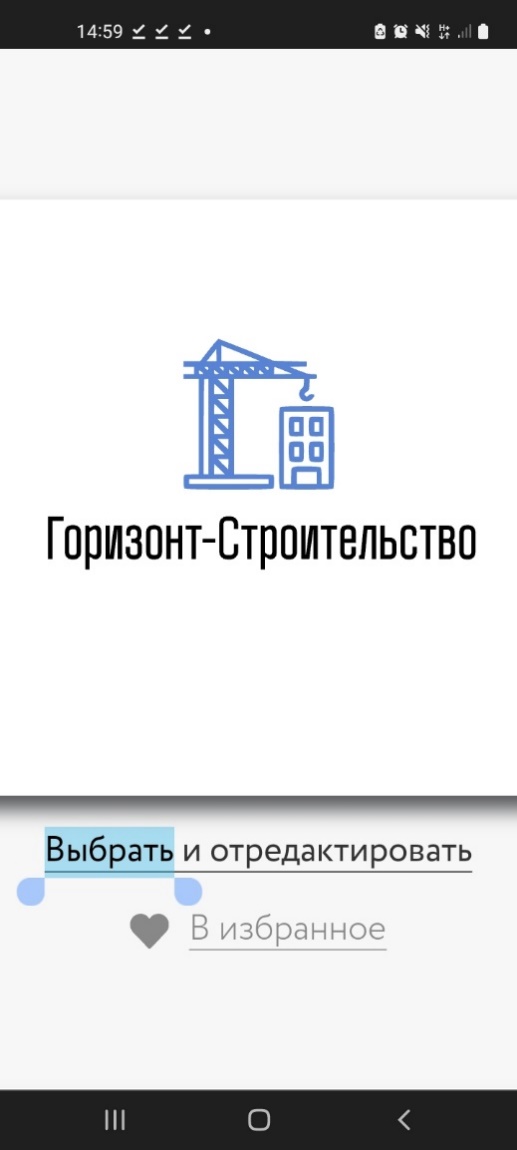 Организационная подготовка
4 этап
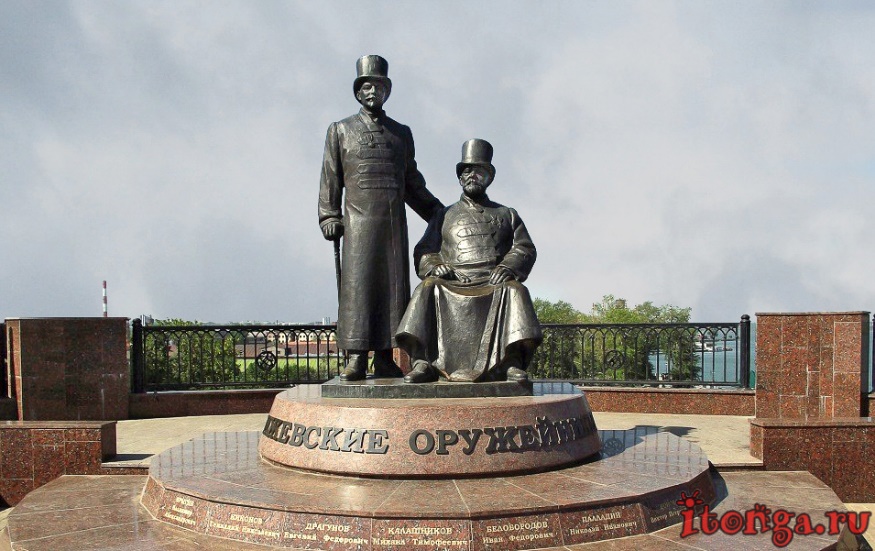 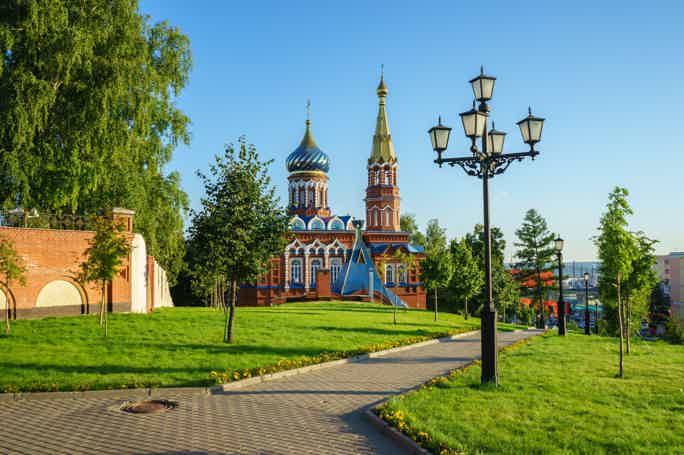 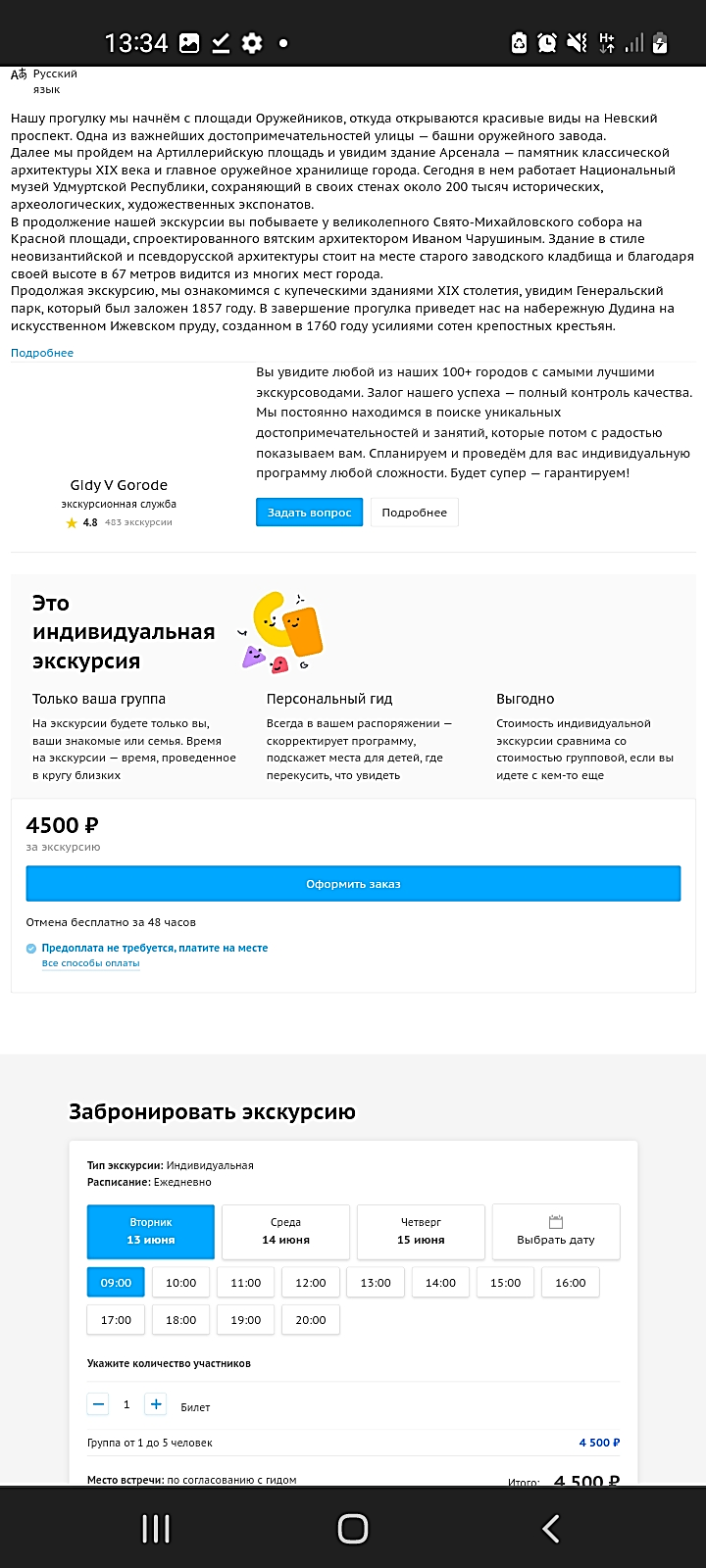 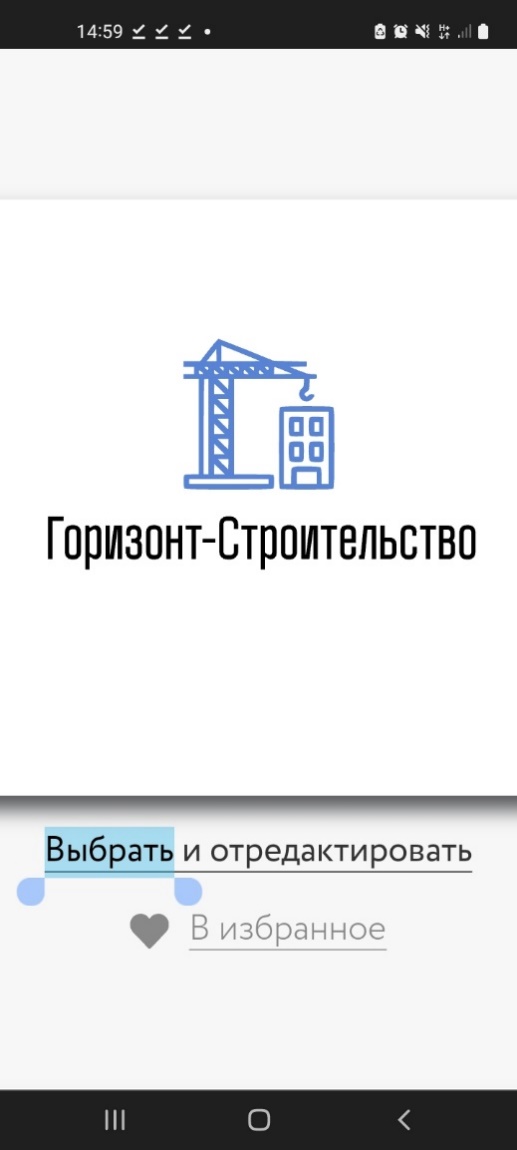 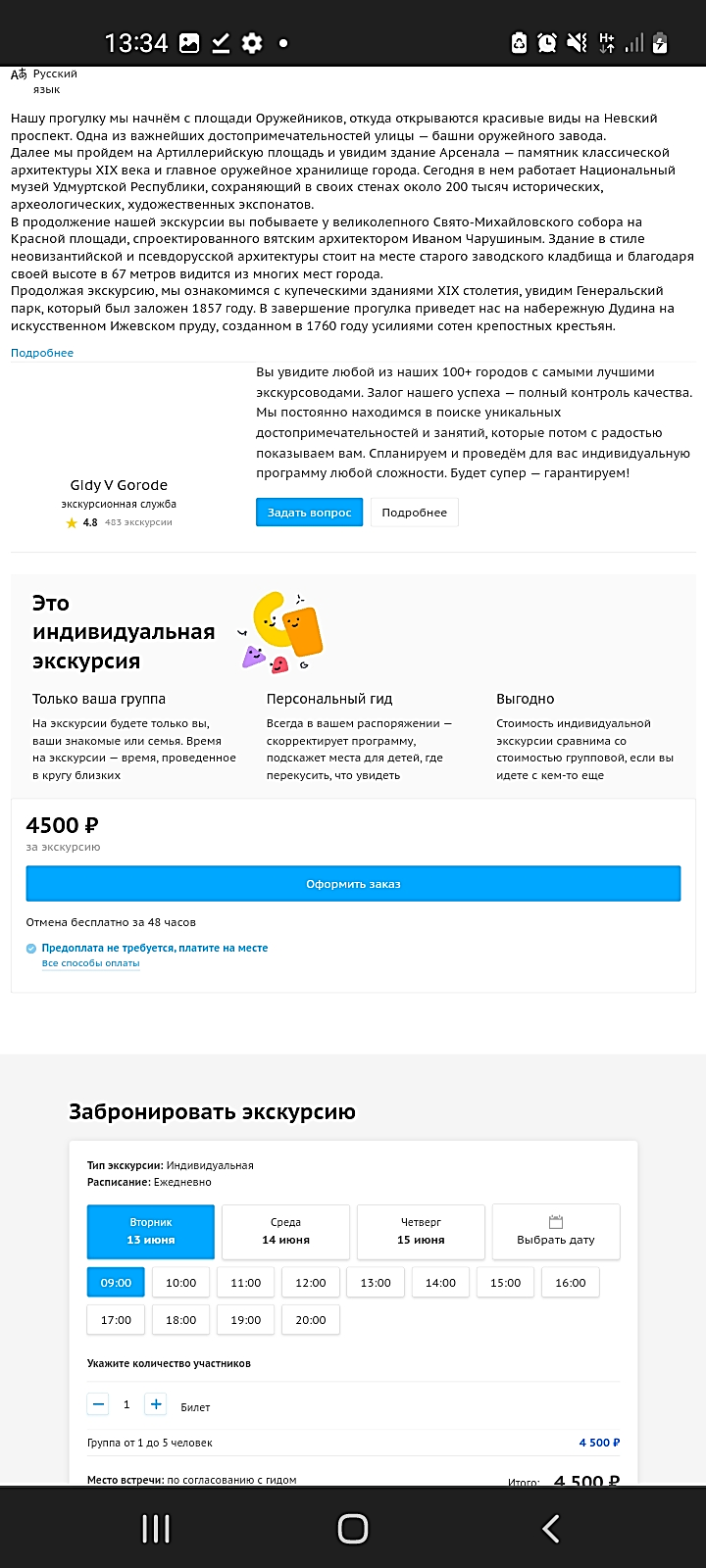 Организационная подготовка
4 этап
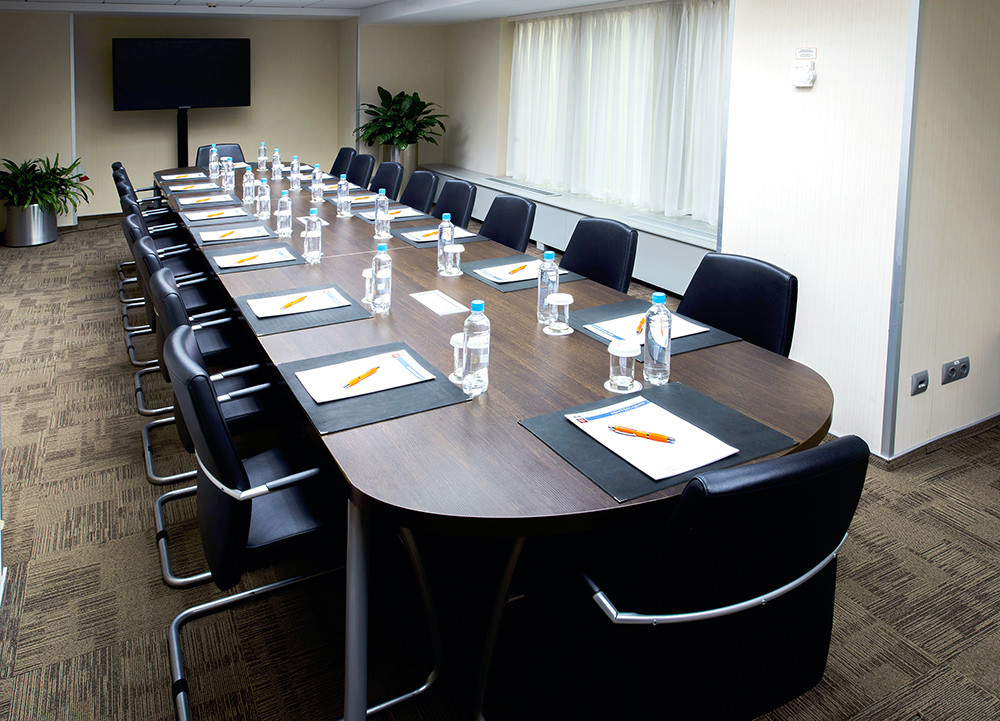 Проверка оборудования
Расстановка мебели, организация рабочего пространства
Размещение минеральной воды, канцелярских принадлежностей
Подготовка раздаточных материалов
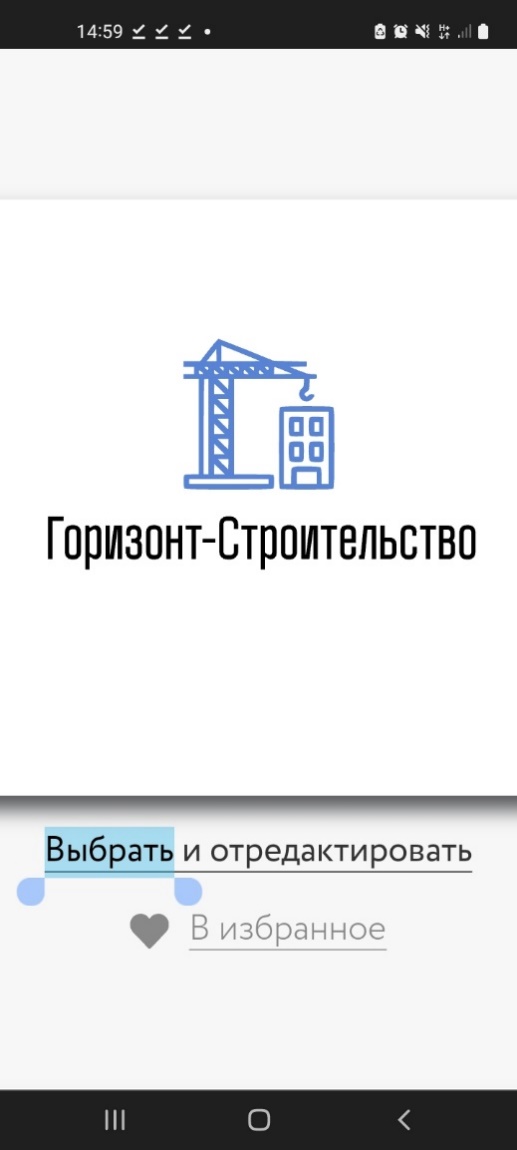 Организационная подготовка
4 этап
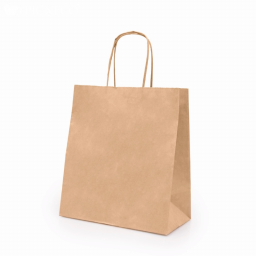 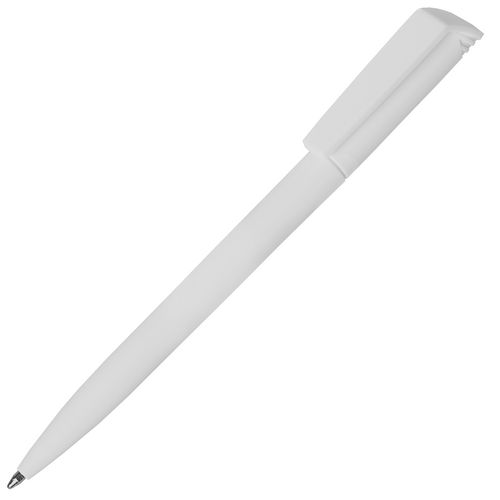 ООО «Горизонт-Строительство»
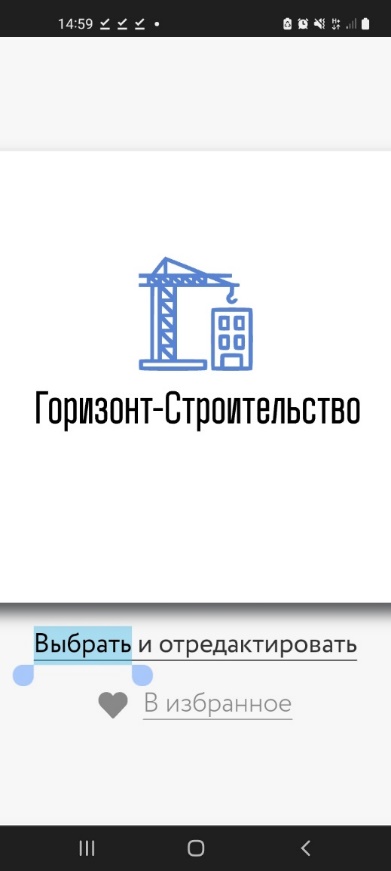 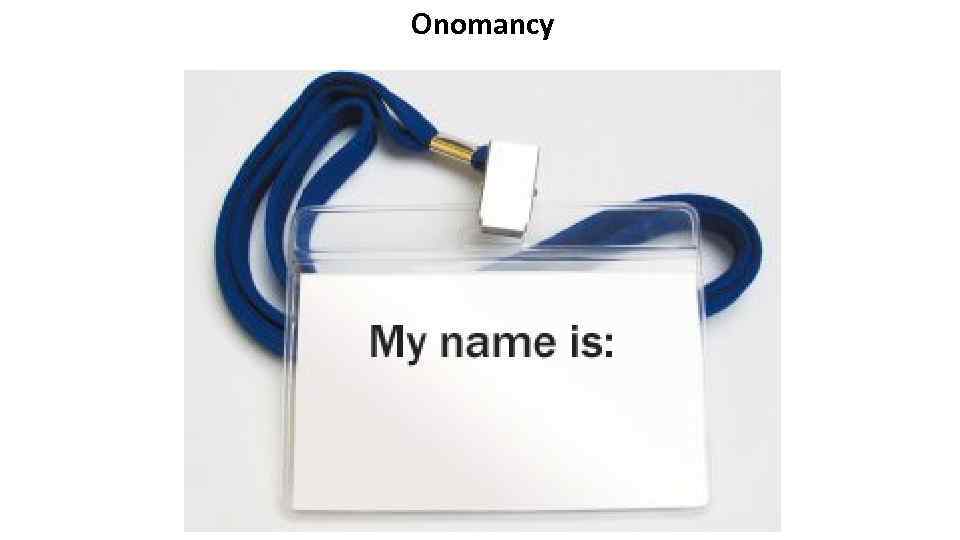 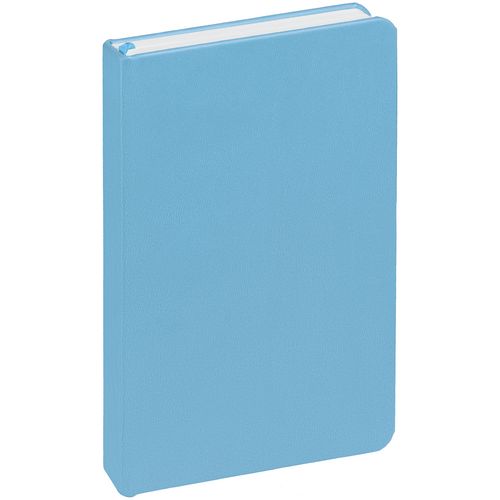 Александр Александрович
Беляев
Генеральный директор
ООО «Горизонт-Строительство»
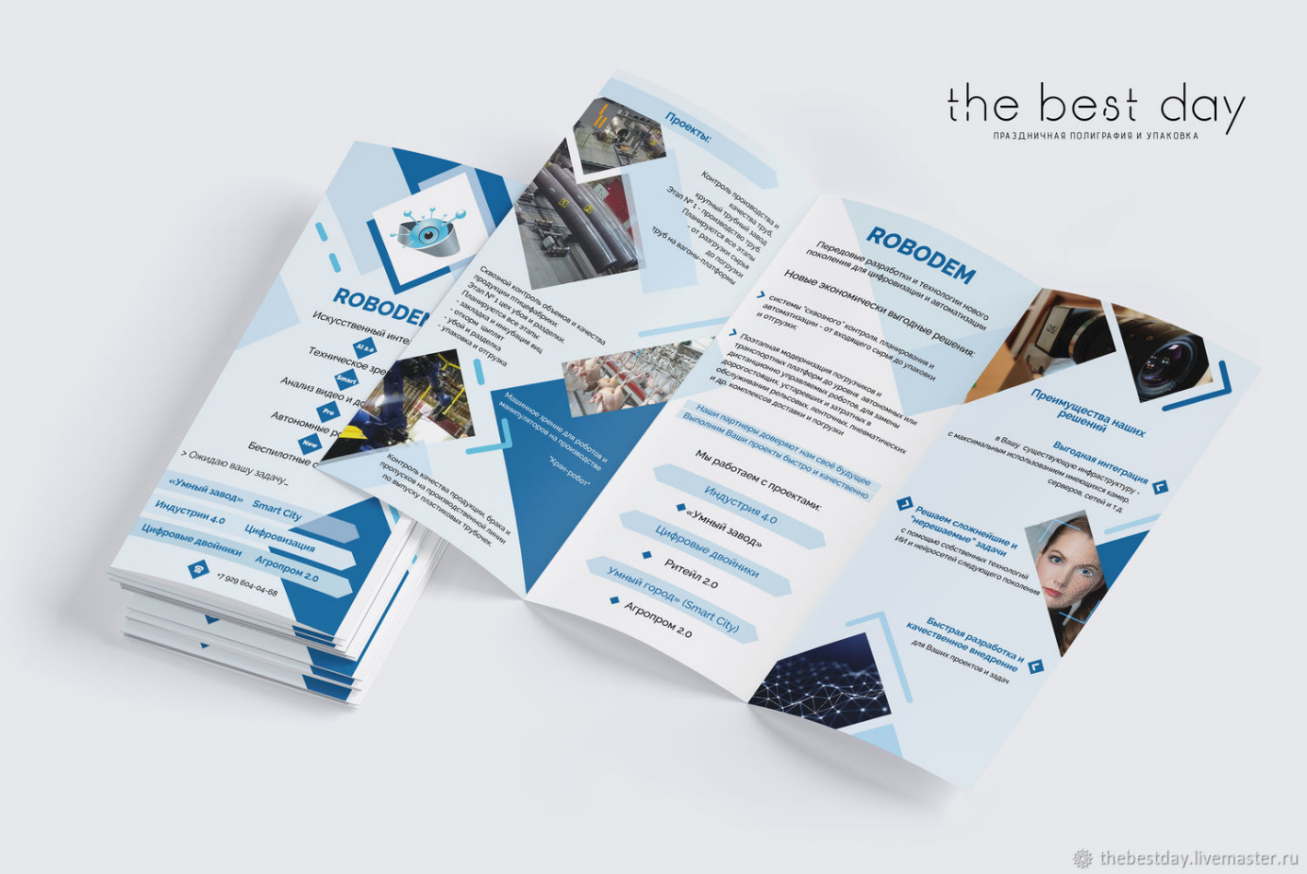 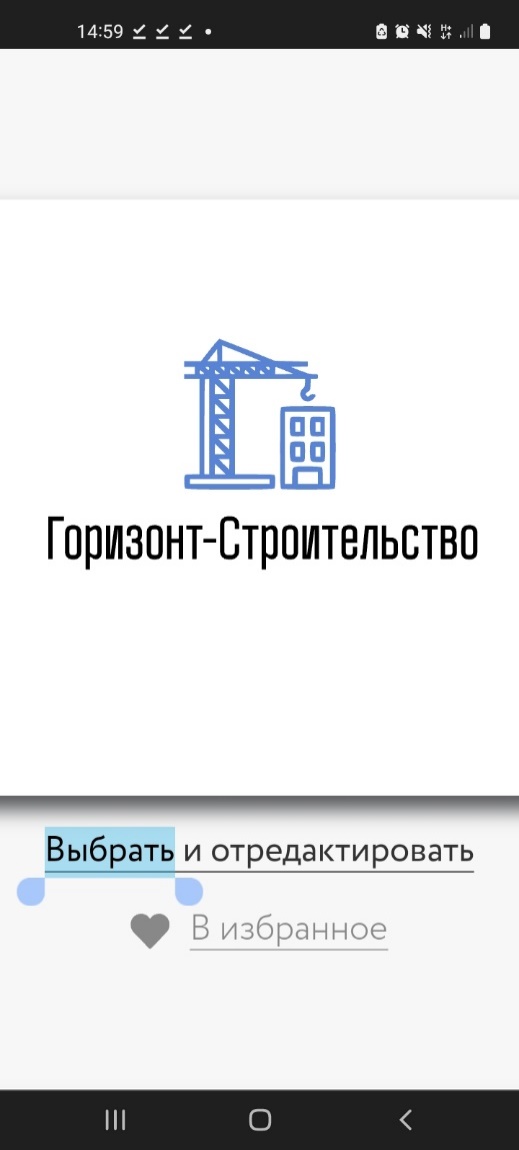 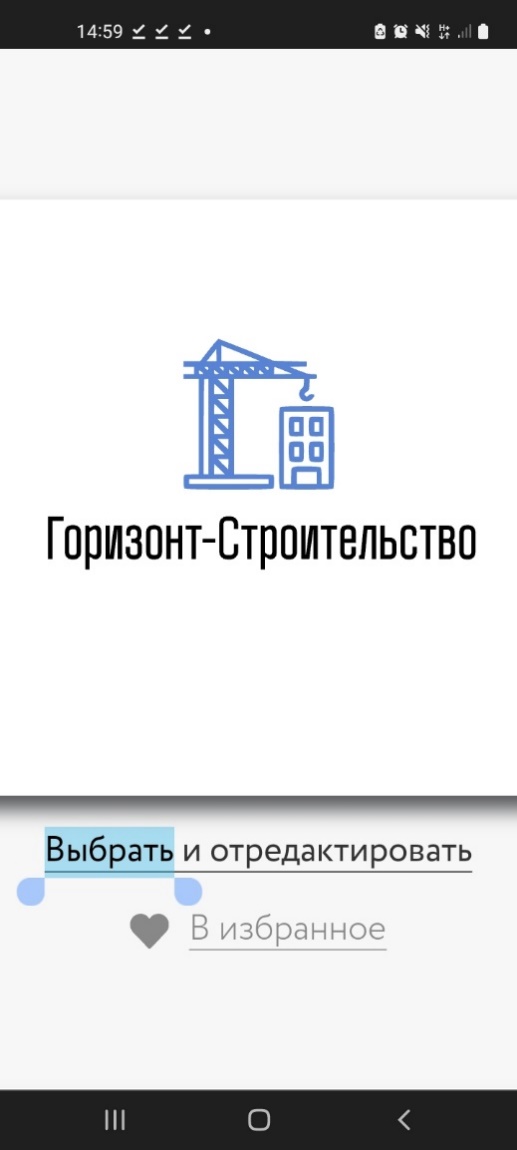 Оформление листа регистрации участников
5 этап
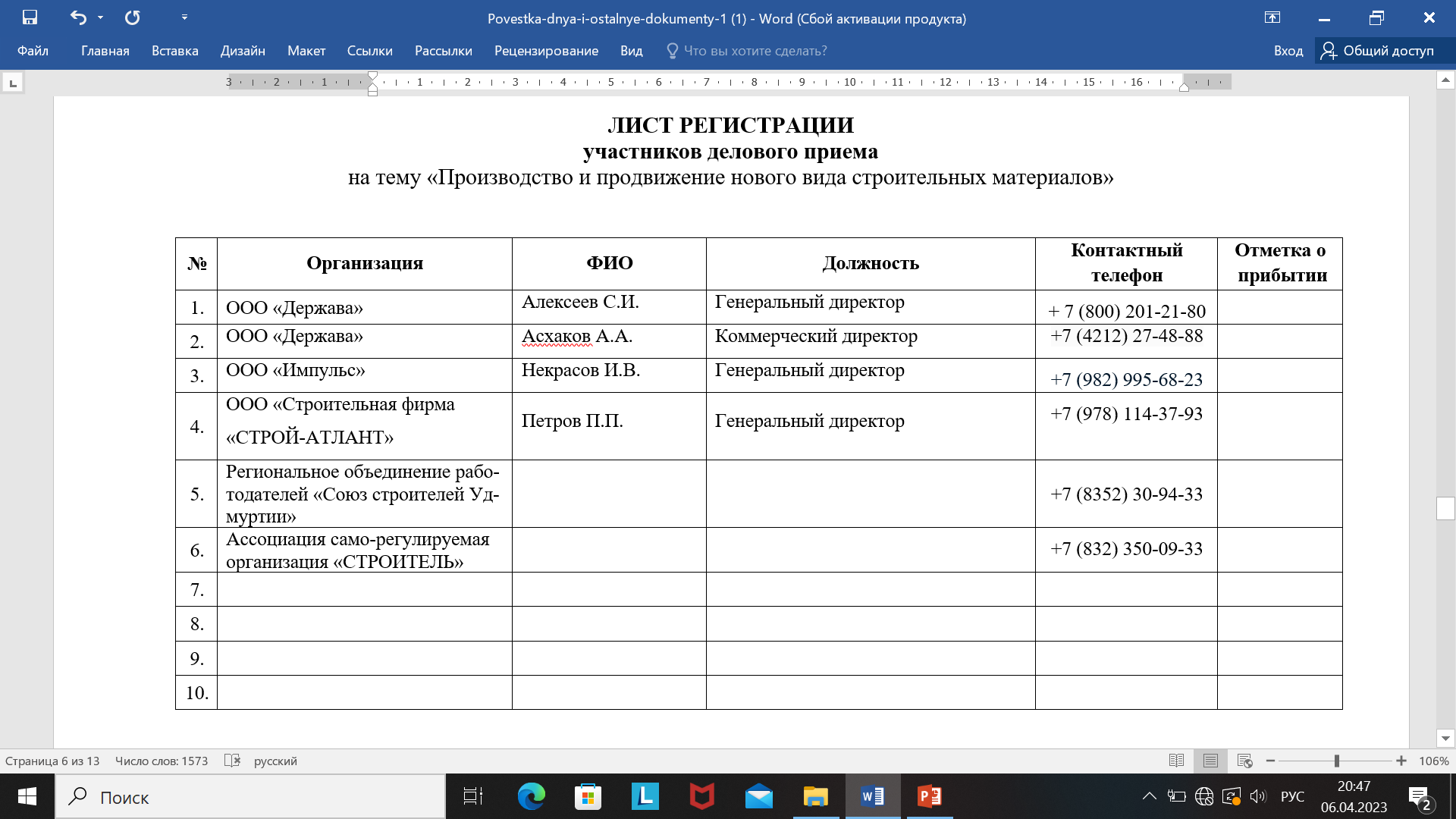 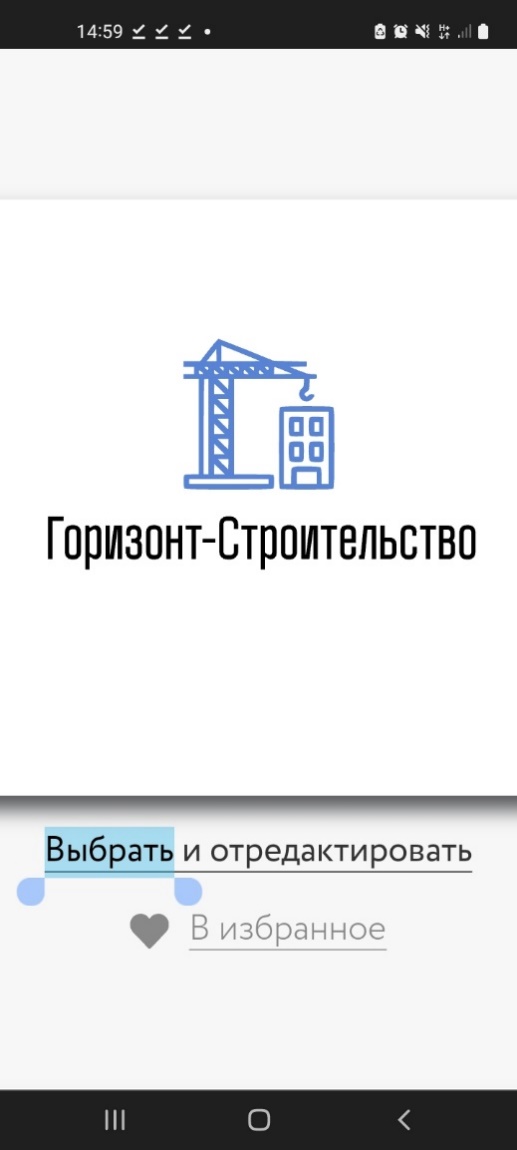 6 этап
Оформление проекта протокола
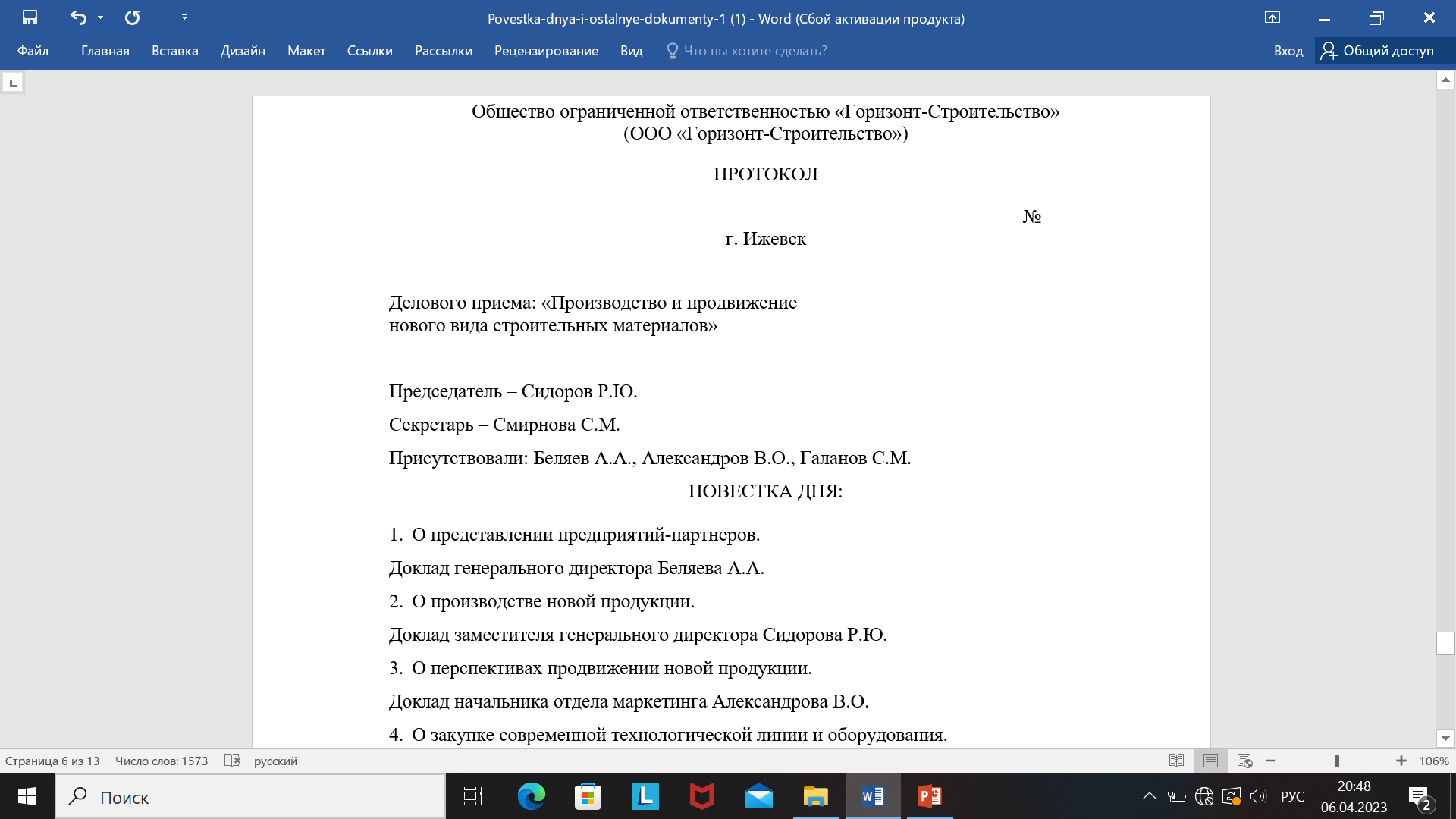 Оформлен на общем бланке организации

Оформлен в соответствии  с ГОСТ Р 7.0.97-2016
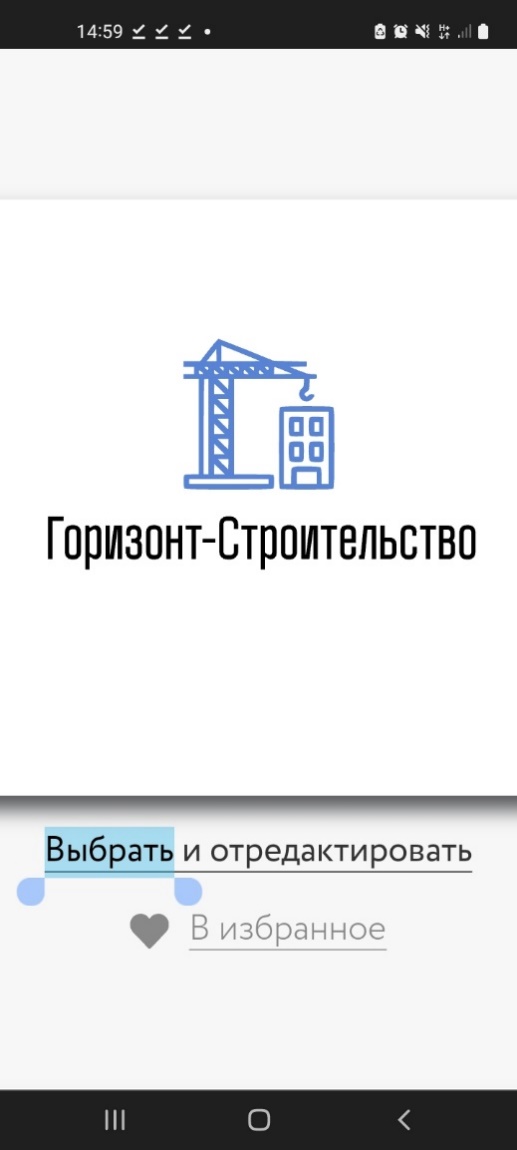 Заключение
В заключение мне бы хотелось сделать следующие выводы:

Для повышения эффективности проведения
делового приема необходима тщательная подготовка
2. В работе продемонстрирован алгоритм подготовки, а также составлены необходимые документы в соответствии с нормативными требованиями
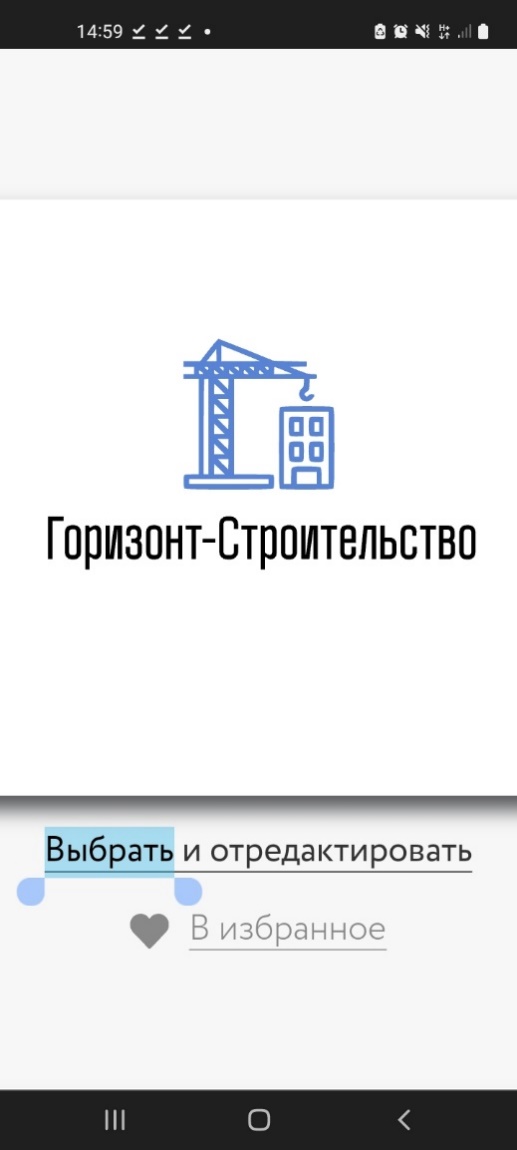 Секретарское обслуживание делового приема на тему: «Производство и продвижение нового вида строительных материалов» 
04.05.2023-05.05.2023





Выполнила:
Аванесян Сусанна